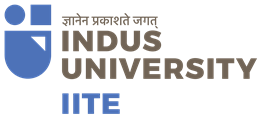 5 Days Short Term Technical Program (STTP) on 
 “Corrosion and it’s Advanced Nano Mitigation”
Resource Peroson
Professor (Dr.) Raman Singh,FASM,FIEAust
Department of Mechanical and Aerospace Engineering
Department of Chemical Engineering
Monash University-Clayton Campus

organized by 
Department of Materials and Metallurgical Engineering
Institute of Technology and Engineering
Indus University, Rancharda Ahmedabad - 382115 
 
19th -23rd  December 2019

Venue-Seminar Hall
Indus University, Rancharda Ahmedabad - 382115
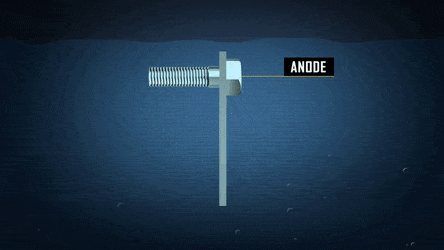 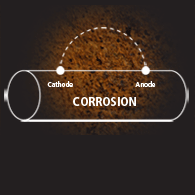